Escuela Normal de Educación Preescolar
Licenciatura en Educación Preescolar

Ciclo escolar 2021-2022

1°A
Alumnas: 
Dulce Monserrat Palomo Uribe
Zaceht Michel Hernández Breniz

Lenguaje y comunicación

Docente: Yara Alejandra Hernández Figueroa

Organizador grafico: Antes de empezar

Saltillo, Coahuila de Zaragoza                        Octubre del 2021
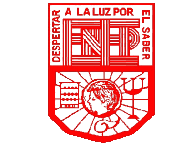 Nivel 1
Nivel 2
Nivel 3
Los niños comienzan a establecer relación entre los aspectos sonoros y los aspectos gráficos de la escritura, mediante tres modos evolutivos sucesivos.
La hipótesis silábica: Una letra para representar a cada sílaba. El control está centrado en los aspectos cuantitativos y, progresivamente, la letra que se usa para representar a cada sílaba está vinculada con los aspectos sonoros de la palabra y suele ser constitutiva de la escritura convencional de ésta.
La hipótesis silábico-alfabética: Es un período de transición en el que se mantienen y se cuestionan simultáneamente las relaciones silábicas, por ello las escrituras presentan sílabas representadas con una única letra y otras con más de una letra.
La hipótesis alfabética: Implica que las escrituras presentan casi todas las características del sistema convencional, pero sin uso aún de las normas ortográficas.
los niños buscan criterios para distinguir entre los modos básicos de representación gráfica: el dibujo y la escritura
los niños reconocen dos de las características básicas de cualquier sistema de escritura: que las formas son arbitrarias y que están ordenadas de modo lineal
A medida que avanzan en este nivel los niños establecen exigencias cuantitativas (y exigencias; ambas exigencias constituyen "dos principios organizadores”.
los niños buscan criterios para distinguir entre los modos básicos de representación gráfica: el dibujo y la escritura
los niños reconocen dos de las características básicas de cualquier sistema de escritura: que las formas son arbitrarias y que están ordenadas de modo lineal
A medida que avanzan en este nivel los niños establecen exigencias cuantitativas (y exigencias; ambas exigencias constituyen "dos principios organizadores”.
Características